Christmas Wish List
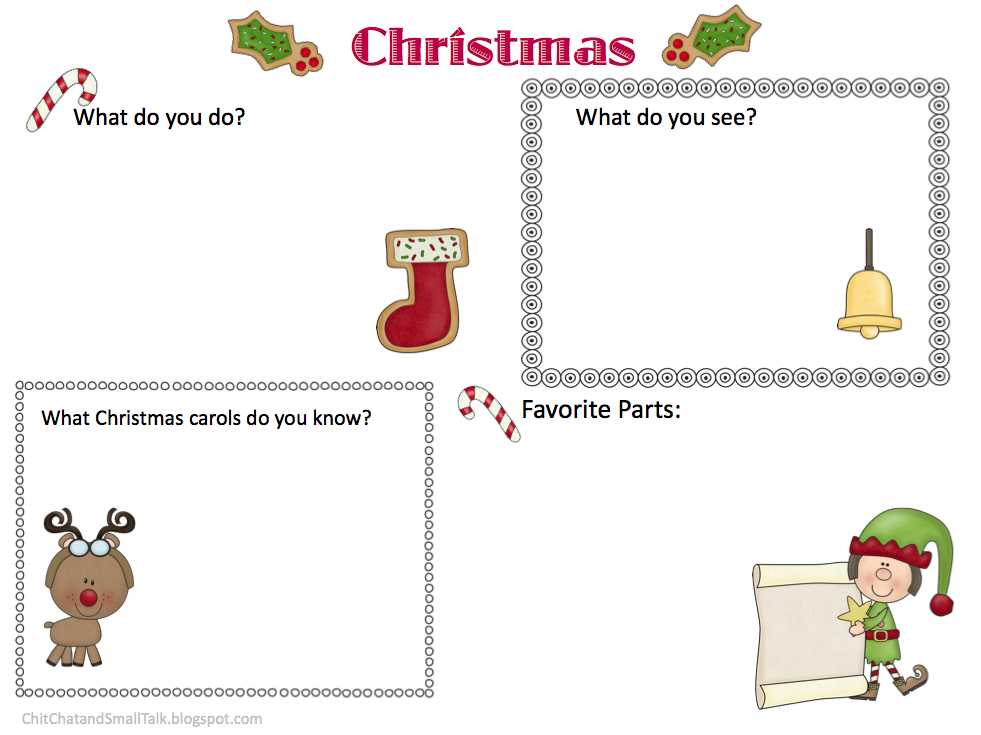 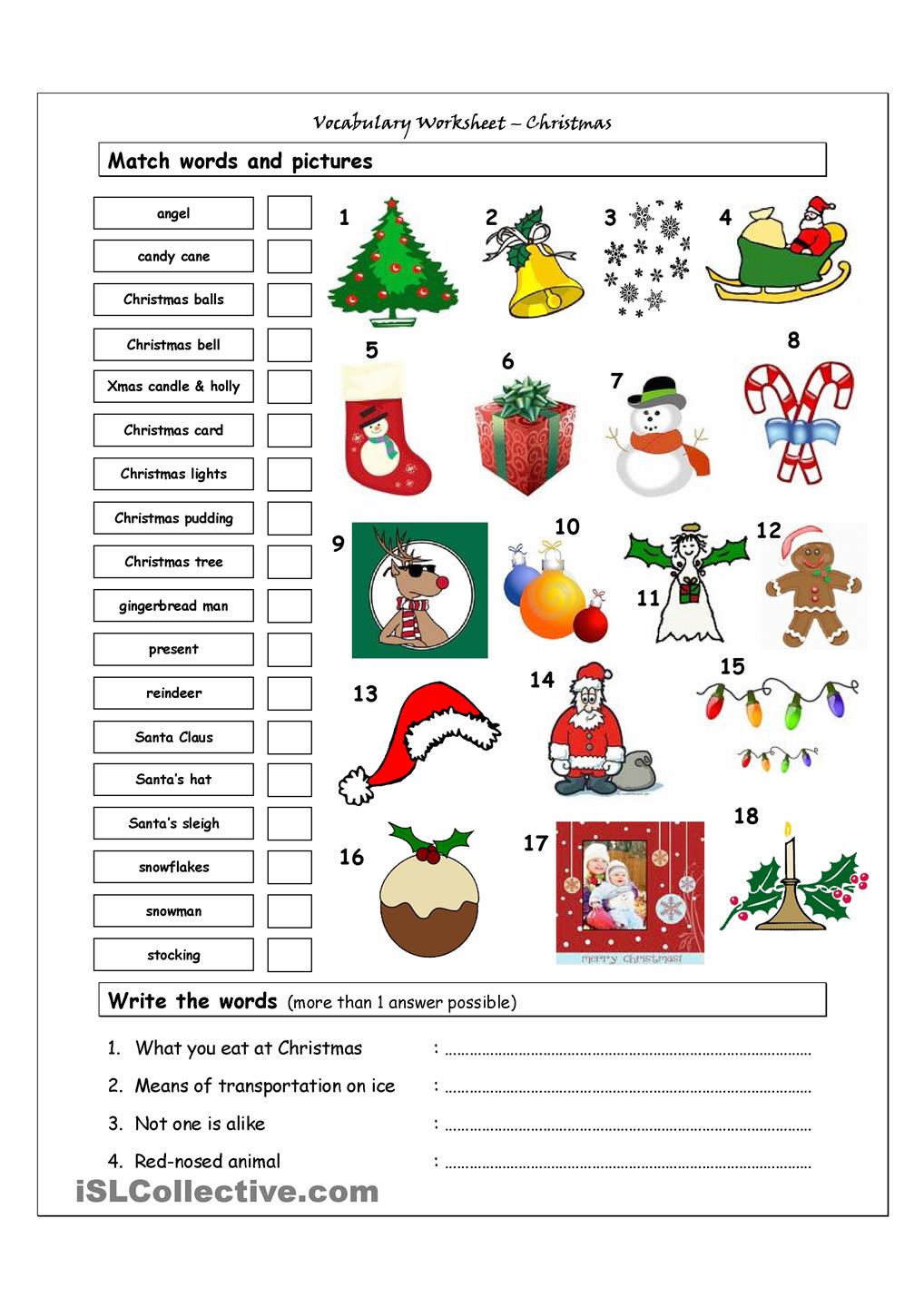 Christmas Things
What do you want in your stocking?
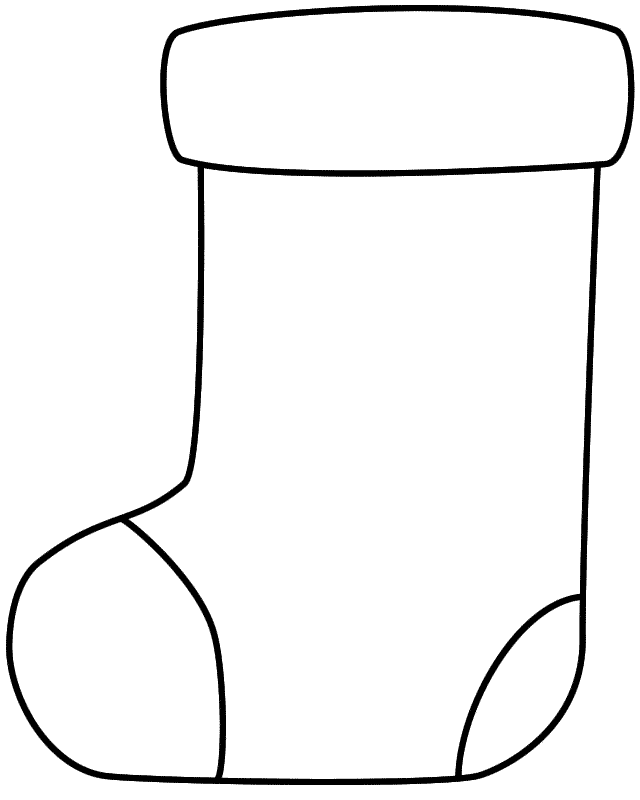 Draw what you want in your stocking
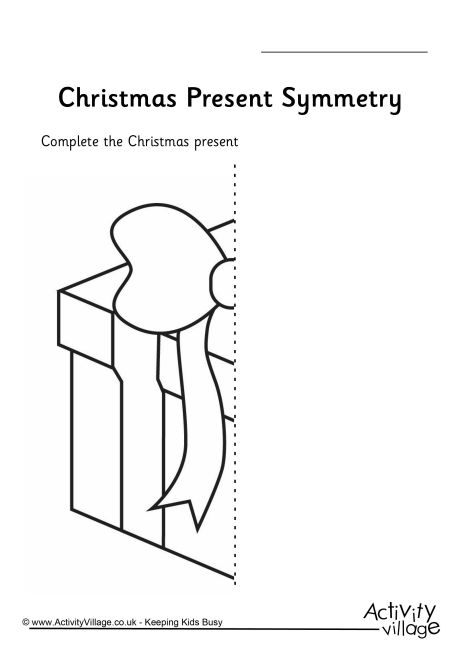 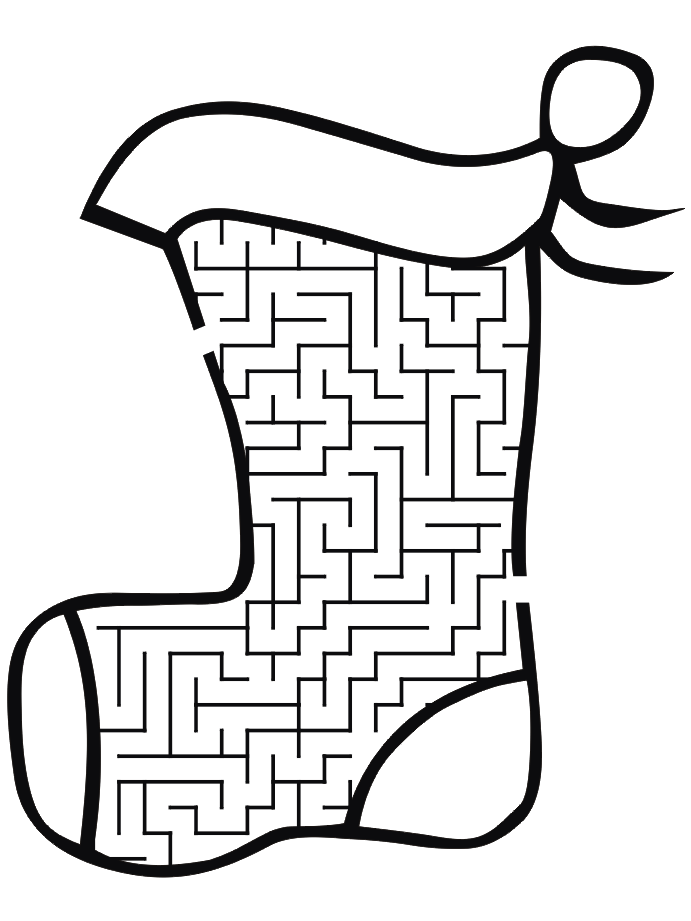 I spy an ice cube, a golden bell, a carrot for a nose, a chocolate shell;a hatchet at work, a bottle, a key, a pine cone, a plane and a Christmas tree.
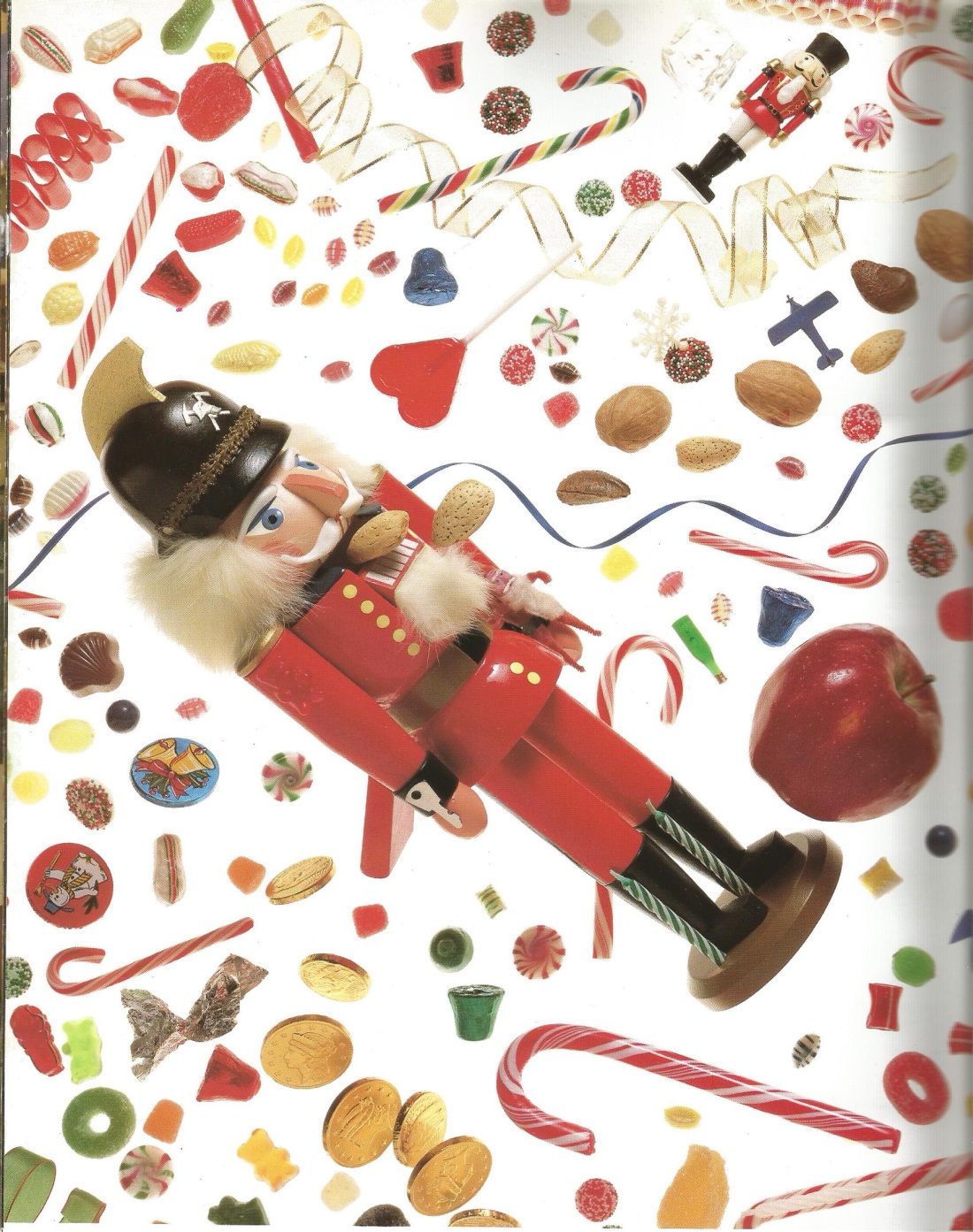 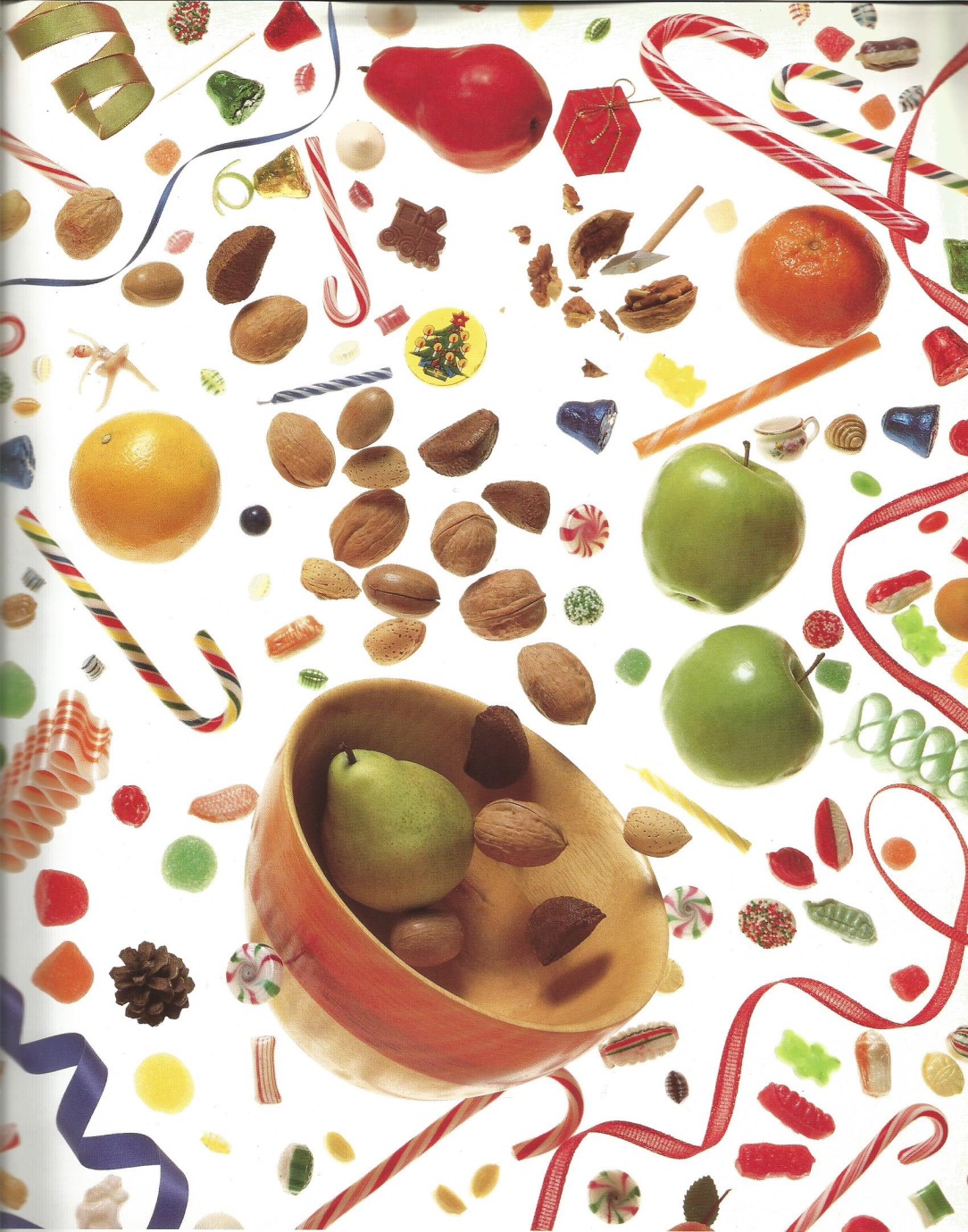 Soccer ball
Wreath
Y
R
Green star
Candle
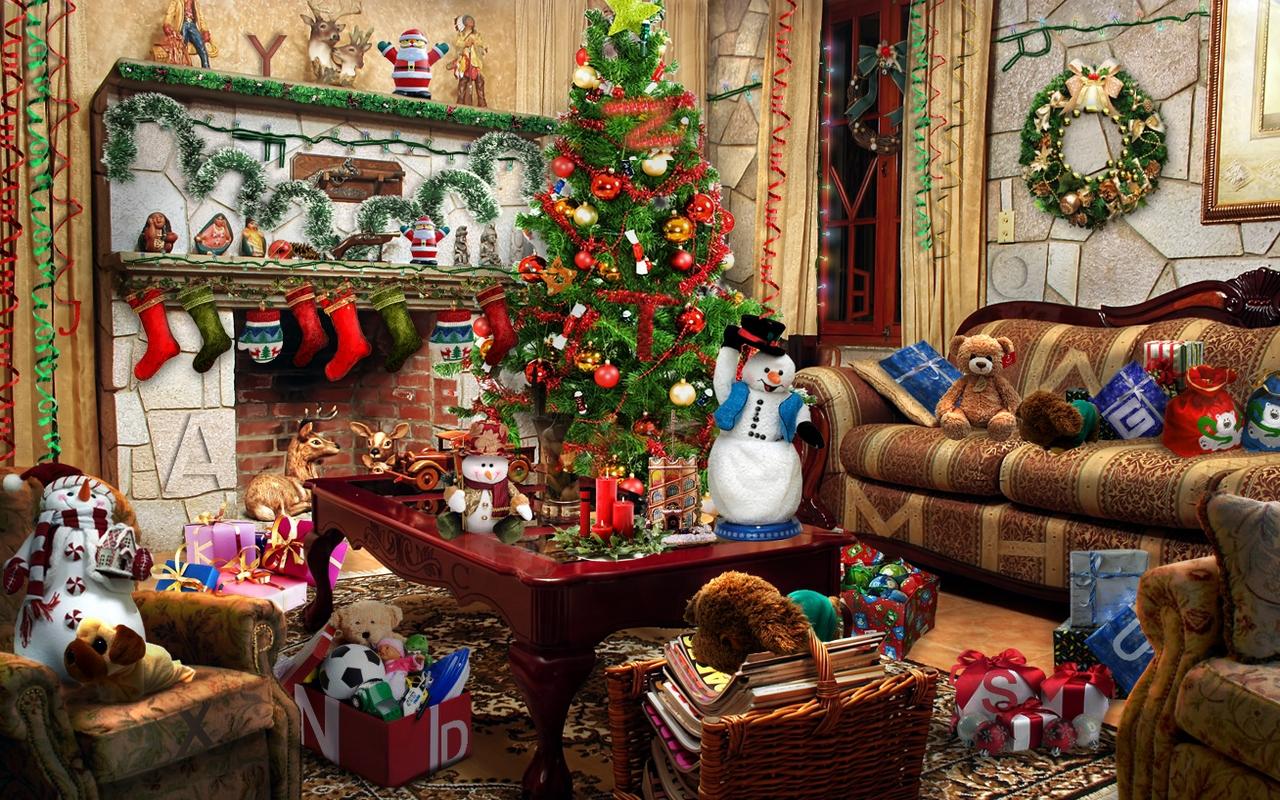 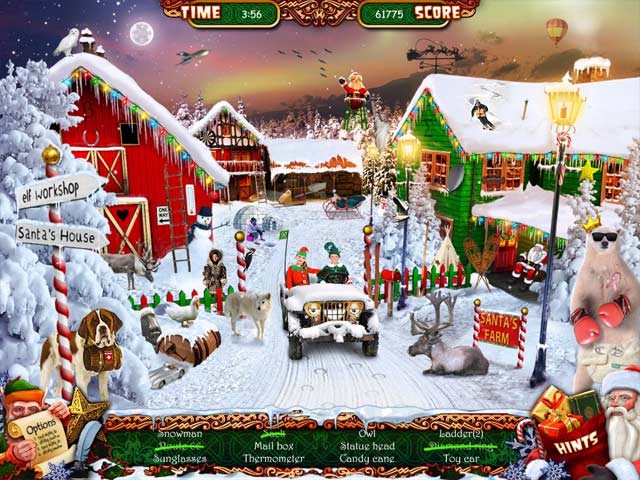 Snowman
Sunglasses
Mailbox
Thermometer
Owl
Candy Cane
Toy Car
Diamond Ring
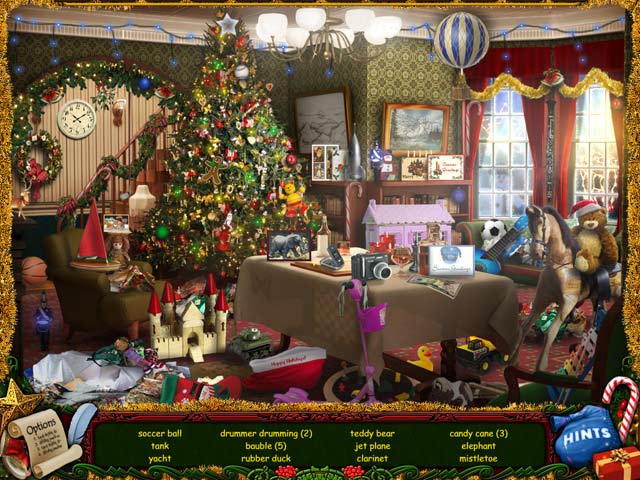 Soccer Ball
Candy Cane (3)
Tank
Jet Plane
Clarinet (Recorder)
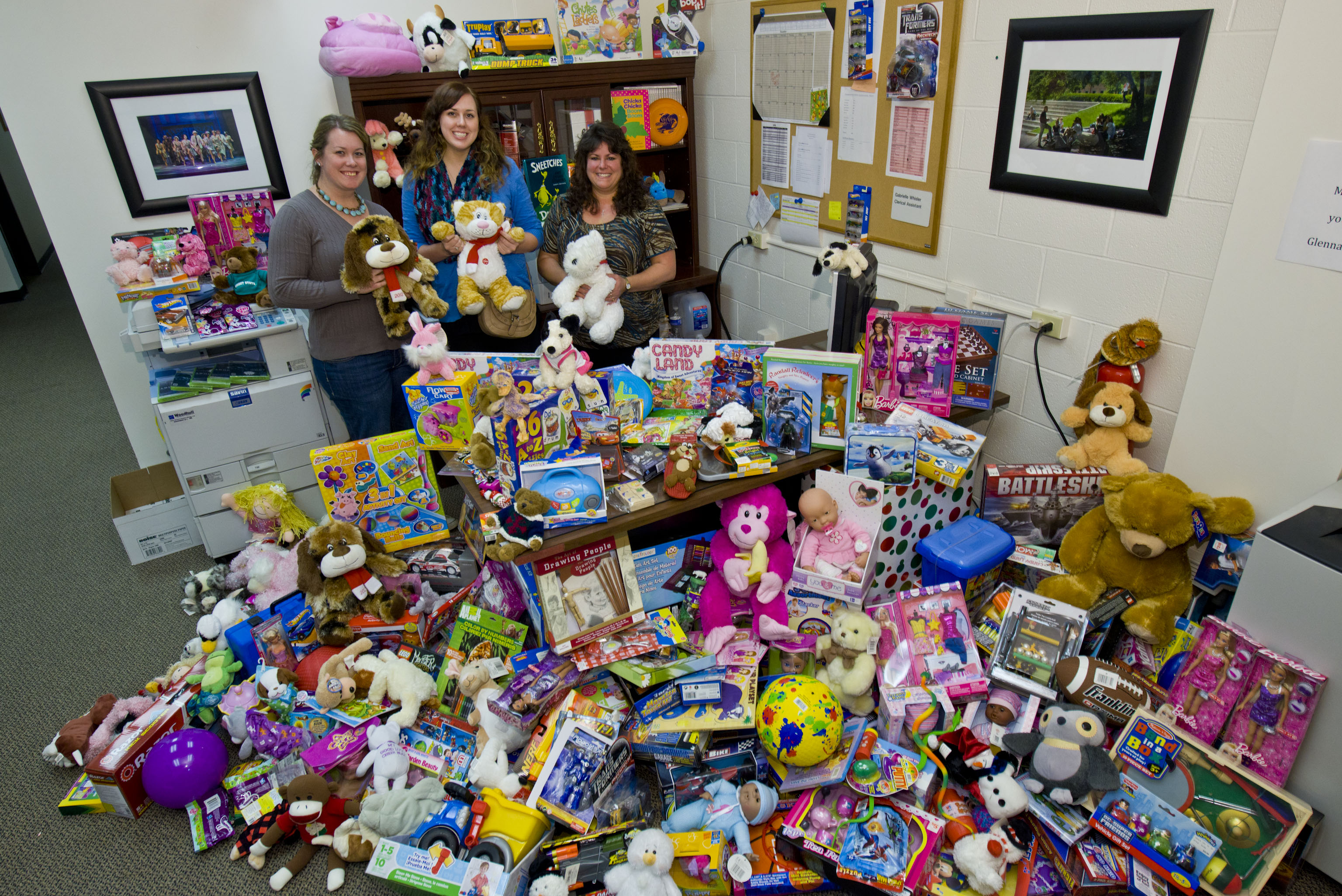 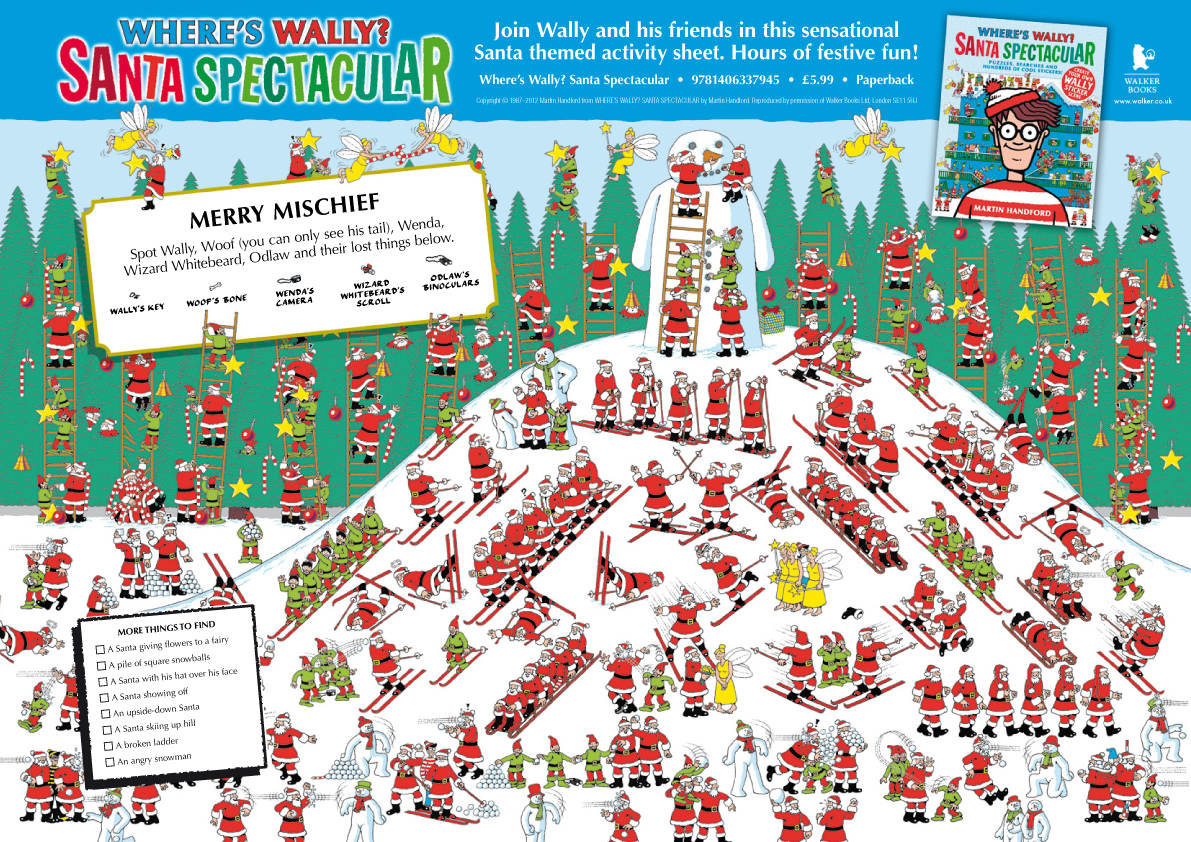 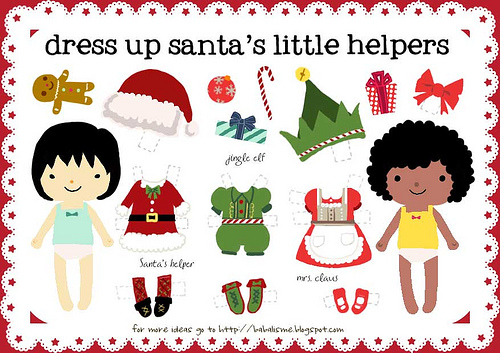